Las Bocinas
Hecho por:
Ashley Guerra

Profesor:
Cristhian  Hernández

Año:2013
¿Qué son las bocinas?
Estrictamente se trata de dispositivos transductores, esto es, son capaces de transformar un tipo de energía en otro diferente, y en el caso de las bocinas, estas convierten energía eléctrica en energía sonora, recibiendo las señales eléctricas de audio procedentes de la computadora, transformándolas sonido.
Las bocinas se pueden clasificar de la siguiente manera:
Bocinas mono

Bocinas Estéreo

Bocinas 2.1

Bocinas 5.1
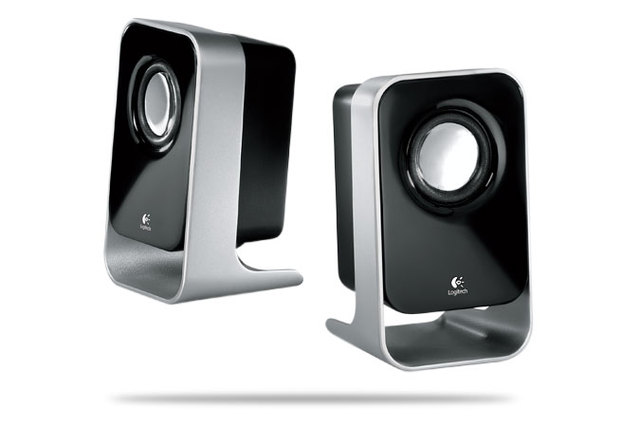 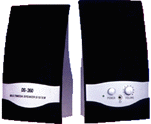 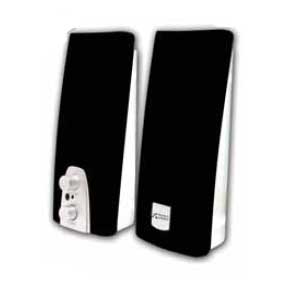 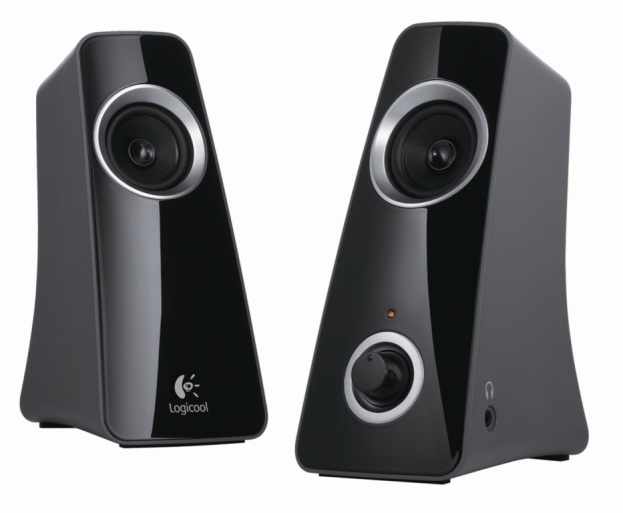